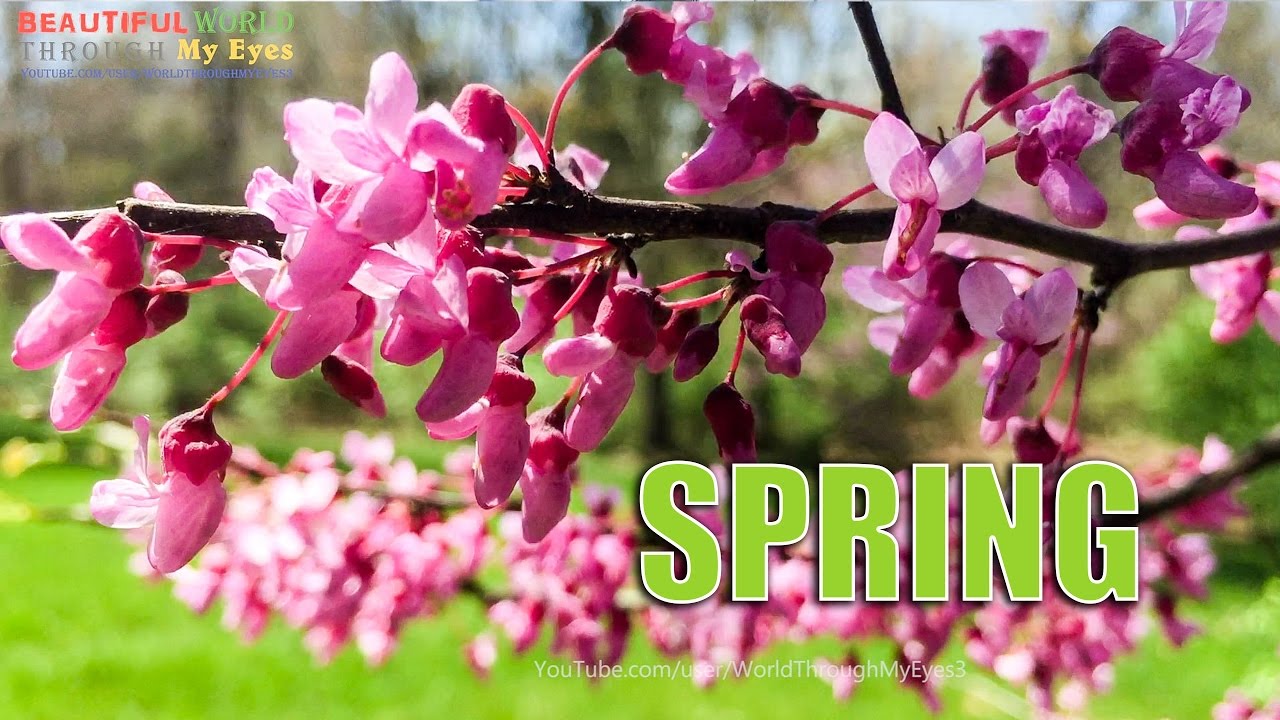 Check out these videos
Watch this video and listen to the different bird’s songs
You could look into your garden and see if you can see any of the birds you have just seen
Lots of animals have their babies in spring
Here is a spring poem for you
Days of Spring
The days of spring are hereWarm sunny days are nearBirds in trees, flowers and beesThe days of spring are here.